Logo organization(s) facilitators(s)
Multidisciplinary response to violence: Sexual violence
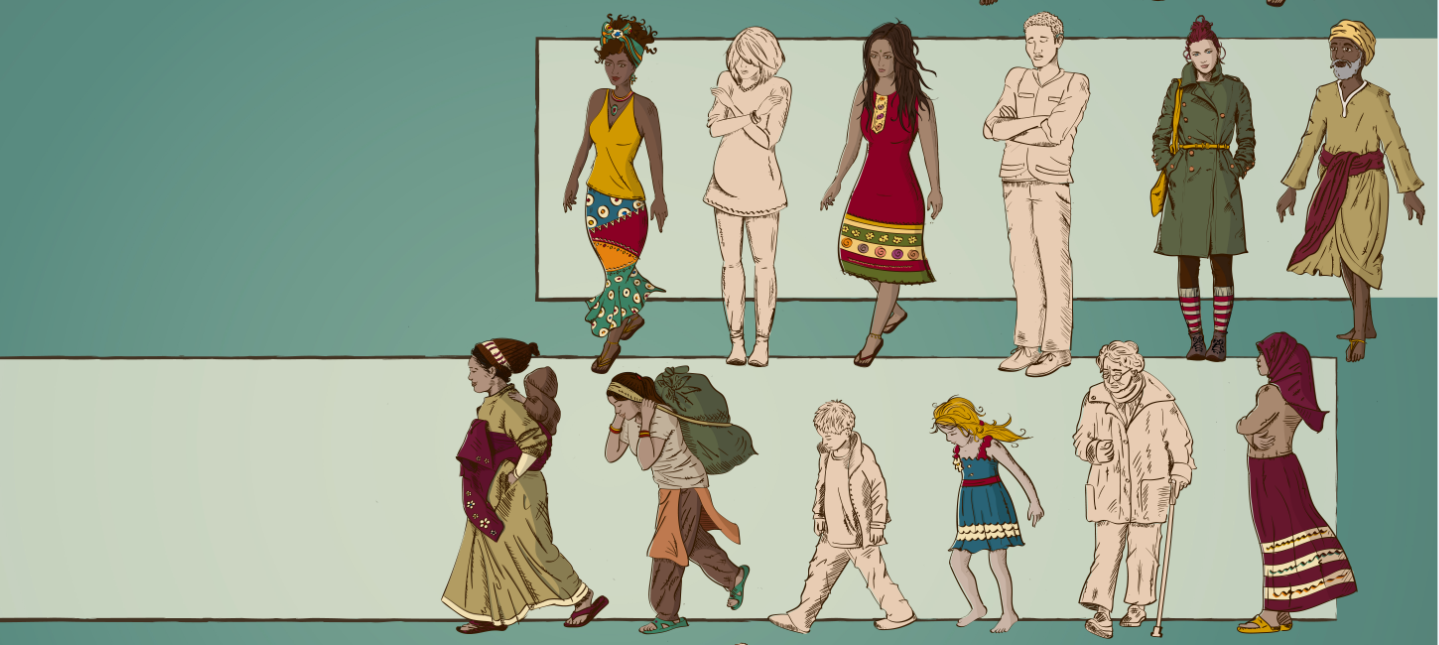 H.E.L.P. course
These learning materials have been developed by Coline Rapneau, Sophie Sutrich and 
Elizabeth Mc Guinness (ICRC)
Name(s) and organization facilitator(s)
Objectives
Be able to
explain the nature of sexual violence in acute and protracted crises
explain the consequences of sexual violence and the  needs of victims of SV and, the challenges of addressing these needs
discuss how you can contribute to a comprehensive approach to address sexual violence in acute and protracted crises
H.E.L.P. course
Video
H.E.L.P. course
Definition of sexual violence
H.E.L.P. course
[Speaker Notes: Doesn’t need to be any struggle or explicit NO from the victim. The threat of force or coercion can be caused by fear of violence, psychological oppression or abuse of power; it can also be caused by the coercive environment that prevent the person to give his/her genuine consent

In armed conflict and places of detention, it is such a coercive environment that the lack of consent is inherent and automatic

In addition to being victims, women, men, boys and girls, can also be perpetrators of SV

Or any other forms of sexual violence of a comparable gravity (ICC Statute definition)]
International legal framework
H.E.L.P. course
Rape and SV in armed conflict

Are a War Crime
Can constitute Crimes against Humanity, Genocide 
Other crimes: Torture
SV that amounts to serious violations of IHL entails individual criminal responsibility and must be prosecuted
Sexual violence as international crime
H.E.L.P. course
[Speaker Notes: Humanitarian emergencies are time periods of instability which increase the vulnerabilities of affected population and leaves them at risk
it is not because there is not evidence that there is no incidence
Rape never occurs by accident]
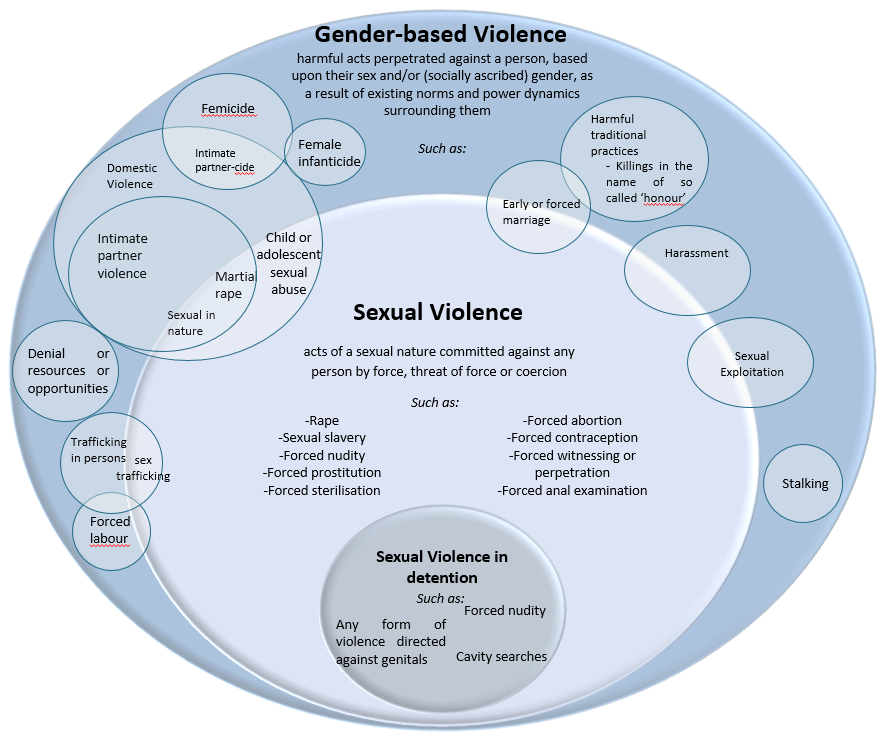 Figure 1.2
H.E.L.P. course
Movie
H.E.L.P. course
[Speaker Notes: The movie is embedded in the slide]
The few documented cases of sexual violence are likely reflective of its prevalence within the conflict
Y/N
H.E.L.P. course
Facts About Sexual Violence
Often widespread

Remains under reported in many contexts

Never occurs in isolation

Preventable (importance of preventive measures)
Sexual violence in humanitarian crisis
H.E.L.P. course
[Speaker Notes: Humanitarian emergencies are time periods of instability which increase the vulnerabilities of affected population and leaves them at risk
it is not because there is not evidence that there is no incidence
Rape never occurs by accident]
The ‘grey-zone’ between prevalence & incidence and reporting & disclosure:
Violence reported; 
Administrative or service-based data – captured through police, judiciary, health or social services or civil society
Actual prevalence or incidence;
Likely never to be known
Violence disclosed; 
Survey data
Official statistics
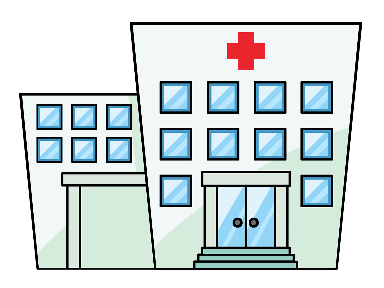 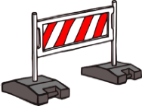 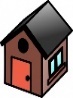 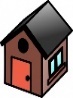 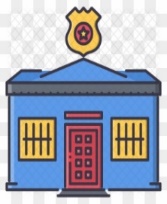 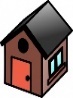 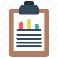 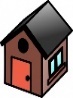 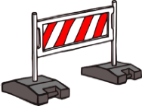 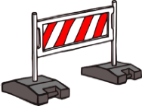 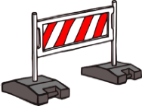 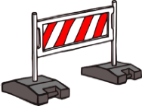 H.E.L.P. course
[Speaker Notes: Many victim/survivors of sexual and other forms of gender-based violence will never report or disclose their experience(s) - at least not through formal channels (See Fiche 1.2 on Barriers to Accessing Services). The likelihood of reporting or disclosing violence, and thereby obtaining an accurate picture of prevalence or incidence, can depend on a confluence of factors including, how sexual violence is understood in society, the surrounding legal environment, the trust (or lack thereof) placed in institutions or service-providers, even the competence of who’s recording the answers or asking the questions. 
While survey data is the closest proxy to prevalence that can be gathered, even something as seemingly simple as the way questions are worded can drastically alter results. This speaks to the complexity of interpreting trends in data, whether once-off or over time. 
For example, if a country displays a higher incidence of violence from one year to the next, this does not automatically infer that violence has increased. Changes in reporting could mean changes in dynamics of violence or, in dynamics of reporting  
Likely, there will always be a degree of disparity between the true prevalence/incidence of sexual violence and the extent to which it is captured through either survey data or reporting to service providers (what’s known as either ‘administrative data’ or ‘service-based data’) (See FIG 1.2. ). Simply put, when it comes to data on sexual violence, every picture we have is always only partial. 
Where services are non-existent, or ill-equipped to handle cases appropriately, and/or sexual violence remains heavily stigmatized however, estimations of prevalence will be both harder to obtain and even less accurate. This is because persons who experience sexual violence will be even less likely to come forward for well-founded fear of negative repercussions. Armed conflict and insecurity, add an additional layer of complexity, in that whatever capacity state institutions and other actors had to address said violence before the onset of a crisis, is further diminished.]
Risk factors for Rape Perpetration
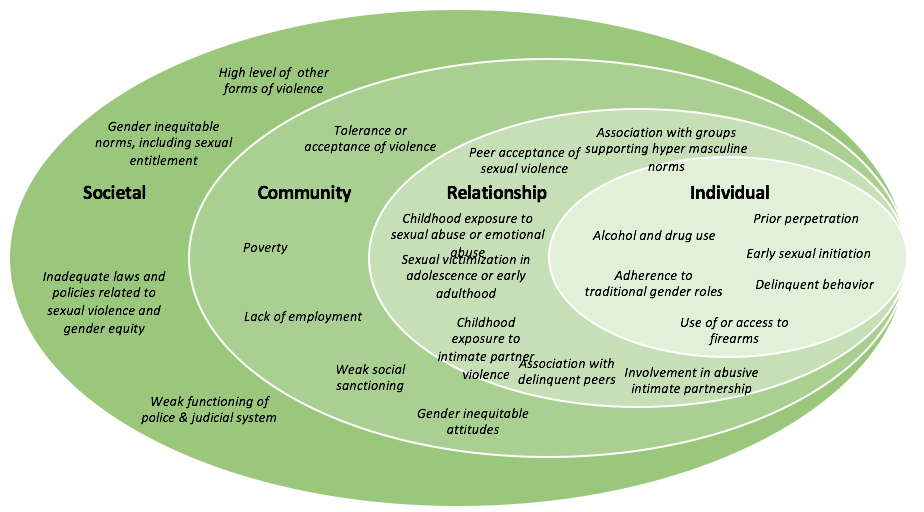 H.E.L.P. course
As identified within: Brookmeyer et al. (2012), Jewkes (2012), Sexual Violence Research Institute, and CDC, National Centre for Injury Prevention and Control, Division of Violence Prevention (2019). 
*Factors listed were found relevant to risk of perpetration across sources cited, however evidence thresholds varied within.
Risk factors for Sexual Violence Victimisation
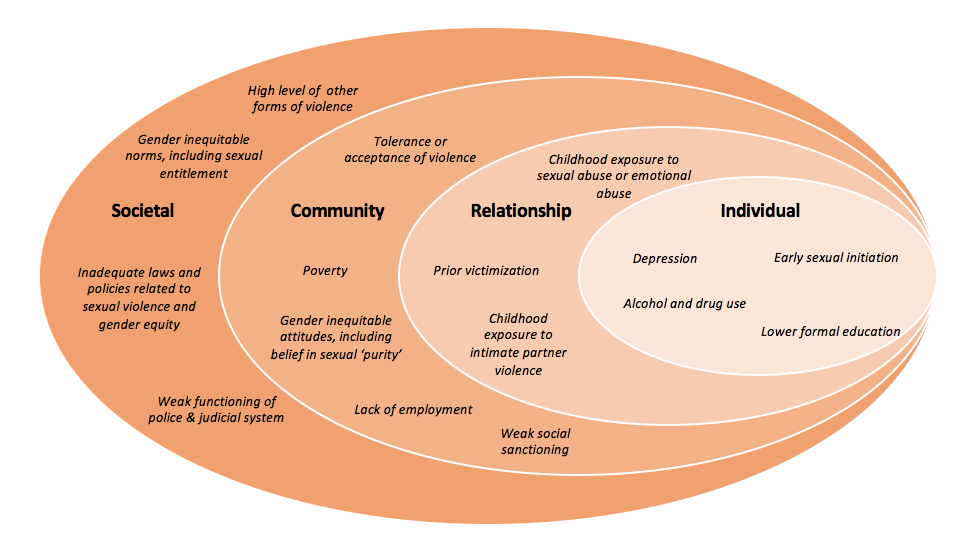 H.E.L.P. course
As identified within: Brookmeyer et al. (2012), Jewkes (2012), Sexual Violence Research Institute, and CDC, National Centre for Injury Prevention and Control, Division of Violence Prevention (2019).
Sexual violence as a gendered phenomenon
Linked to, and stems from, harmful social practices based on perceptions of gender and the power dynamics surrounding them.
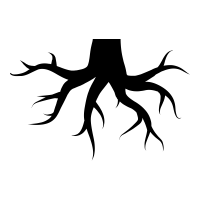 H.E.L.P. course
[Speaker Notes: SV is a gendered phenomenon in that it is linked to, and stems from, harmful social practices based on perceptions of gender and the power dynamics surrounding them. 

Adopting a gender analysis is useful in that it requires us to examine the power differrentials on which SV is propagated and through which it manifests. 

We see gender dynamics at play in complex and interwoven ways within…. 


Motives for committing SV- Perpetrators often play off gender norms when committing of SV (even if unconsciously), for example prominent males within communities may be targeted as a means of dominating the adversary by symbolically ‘feminizing’ them e.g. putting a man in what is usually thought to be a woman’s place. Similarly as women are often understood to represent the cornerstones of community e.g. as mothers, those ‘responsible’ for reproduction etc. (itself a product of embedded gender relations), they are also often targeted with aim to weaken community ties, emasculate men in the community through their perceived failure to serve as protectorates etc.  Both examples are often employed as means to humiliate and demoralize the communities concerned. 

Ways in which SV is carried out- Similar to the above, perpetrators of SV will often employ understandings of gender as a means to compound its intended impact e.g. forcing male detainees to strip and perform degrading acts in front of female guards or other prisoners (with the purpose of being further emasculated).   

Vulnerability to SV- Persons of different genders will be vulnerable to SV in different way. LGBTI persons, for instance, may be particularly vulnerable to SV given perceived transgressions of norms relating to gender expression and/or sexual orientation. 

Ability to access care and services – Again, persons of different genders will face different challenges as a result. As one example, men often encounter major difficulties in disclosing incidence of violence, thus accessing care, precisely due to the belief that they cannot constitute a victim of SV (hereafter VSV), as a result of norms surrounding masculinity.]
Motives for committing acts of sexual violence
H.E.L.P. course
[Speaker Notes: Tactic: to displace a population, punish it - ex: all wives of military in CAR were raped in a certain place just because they were wives of soldiers]
Video
H.E.L.P. course
??
What consequences do we see reflected within the case study?
H.E.L.P. course
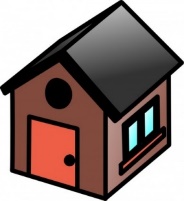 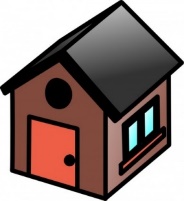 Loss of subsistence due to breakdown of community functioning
Vicarious trauma from collective memory
Tearing of community ties
Community
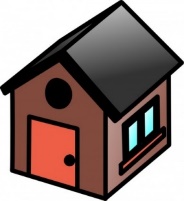 Perception of shame associated with SV, potential ostracization from community, being forced to chose between family members and community, forced to relocate for fear of reprisal
Guilt or self-blame for not having been able to intervene, distress, vicarious trauma as a result of being forced to witness assaults
Family
Mandatory reporting requirements, being forced to marry the perpetrator, subjected to lengthy legal processes, risk of re-traumatization
Injury, contracting of sexually transmitted disease, 
infection, infertility, 
pregnancy, unsafe abortion, self-harm, honour killing etc.
Stigmatization, ostracization, rejection, abonnement from spouse, family or community, forced to relocate for fear of reprisal
Distress, self-blame, depression, PTSD, eating disorders, suicidal ideation, anxiety, fear of reprisal, insomnia etc.
Loss of means of subsistence- often resulting from physical, psychological or social impacts
Individual
H.E.L.P. course
Economic
Physical
Social
Legal
Psychological
Protection
Livelihood Support
Safe-housing  
Relocation
Safety planning
Social Support
Legal Support
Legal representation
Forensic procedures
Physical Medical Care
Cash-based transfer
Micro-economic initiatives
Vocational training
Psychological and Psychiatric Support
Acceptance by the community
Family mediation
Medical
Information
Individual sessions
Group therapy
Social activities
Information
Information on services & rights
Psychological
Clinical management of rape Emergency contraception
Post-exposure prophylaxis >72 hrs
Reconstructive surgery
Safe abortion, in line with national law
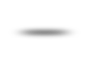 Victim/
Survivor
Do no harm
Economic
Protection
Legal
Social
H.E.L.P. course
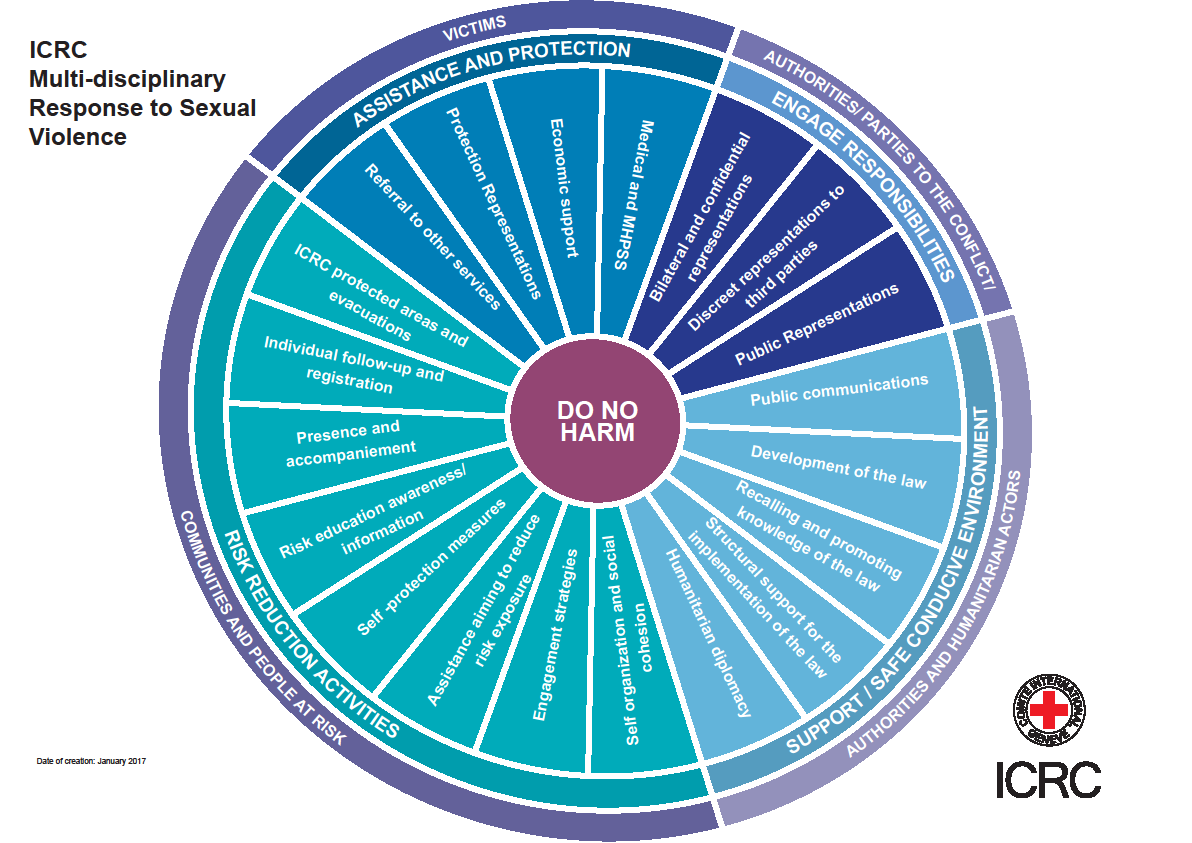 H.E.L.P. course
Role of the health sector
Respond to sexual violence
Provide clinical care & mental health and psychosocial support
Collect forensic evidence
Refer for further crisis intervention and support, such as risk assessment & safety planning
H.E.L.P. course
Prevent sexual violence, challenge stigmatisation, in cooperation with other sectors
HEALTH: Importance of a multi-layered, multi-disciplinary approach
Multi-layered approach: individual, community, and environment (policies, systems)
Integrated Care: not specifically targeted to victims of SV
Multi-disciplinary care: Primary health Care, Hospital Care, MHPSS, Nutrition and livelihood support, Protection
H.E.L.P. course
Participation of affected population: people centric-approach tailored to needs and context
[Speaker Notes: Multi-layered: it is necessary to evaluate and tend to the needs of individuals (e.g. medical, MHPSS needs), communities (trauma, stigma, access to care) and at the advocacy level influence decisions to reduce risk, improve protection and enhance access
Integrated Care: programs aimed solely at VV can further enhance stigmatization of victims]
??
What can stop a victim / survivor from accessing care
Fear of identification  retaliation, stigmatization, rejection, isolation, re-victimisation etc.
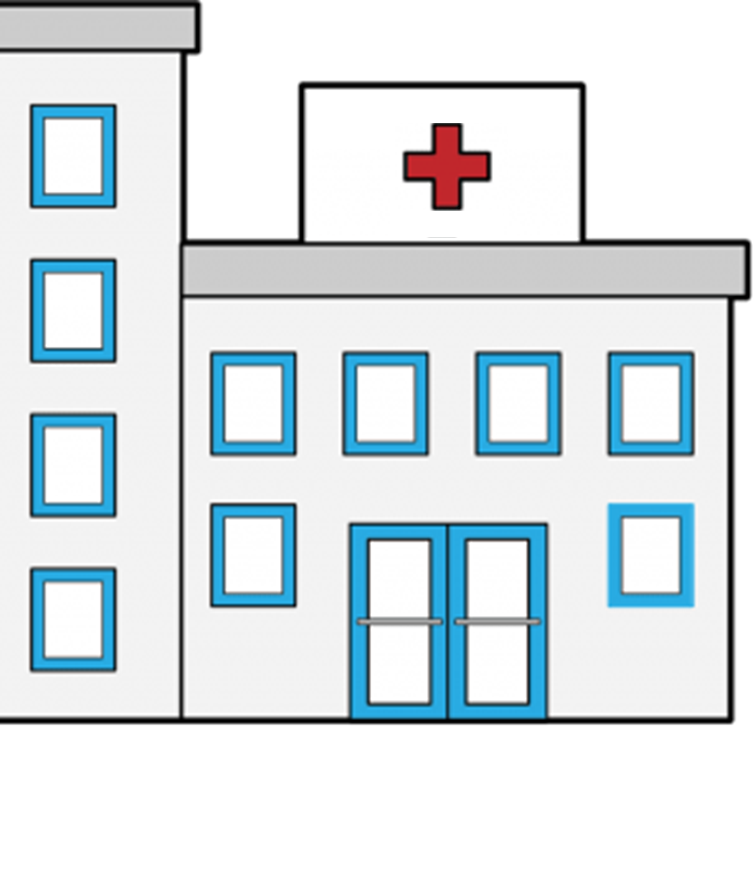 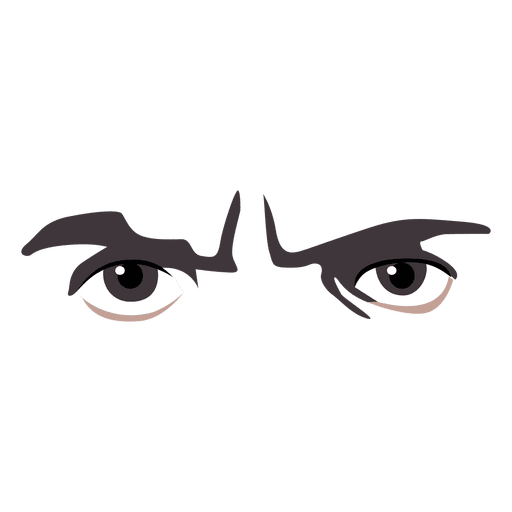 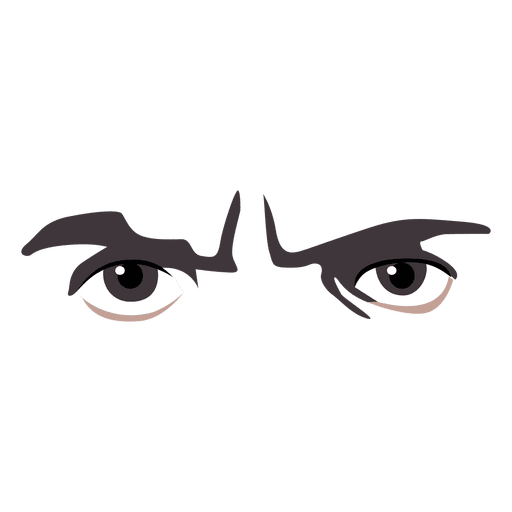 Internalised stigma/shame
Inability to afford transport and/or treatment
Lack of awareness of potential health consequences
Safety risks because of long distance travel to health services
H.E.L.P. course
Insecure environment (checkpoints, fighting, shelling, etc.)
Lack of physical accessibility for persons with disabilities
Lack of both male and female health staff
Lack of adequate equipment and medical supplies
Lack of written protocol for clinical management of rape
Lack of safety and
confidentiality
Lack of referral to MHPSS
Lack of training for first-line responders
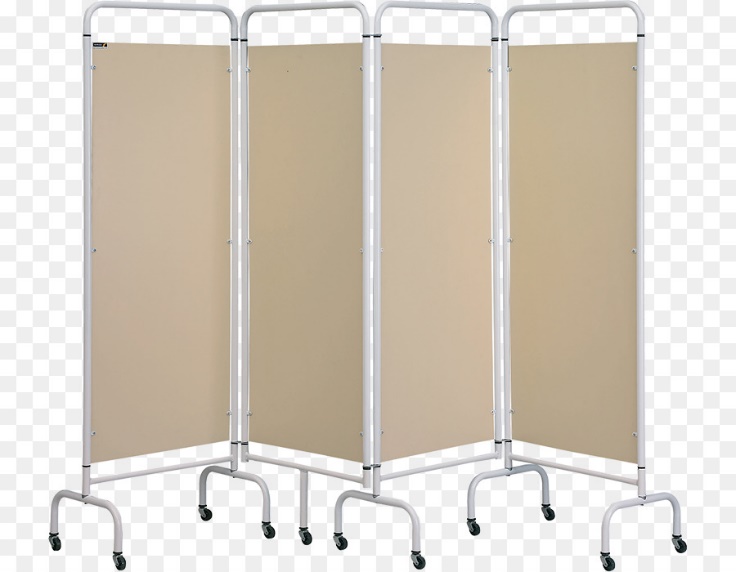 Practise of invasive procedures
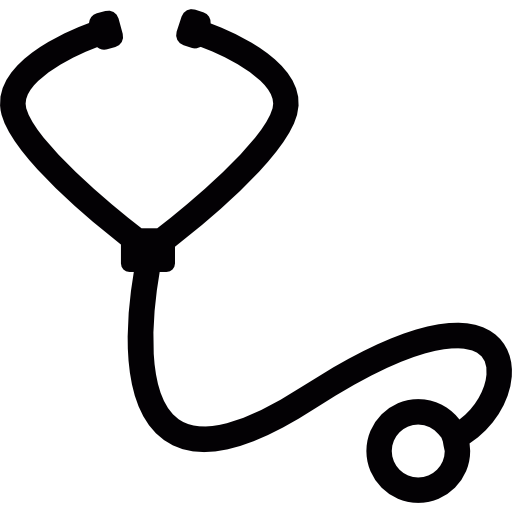 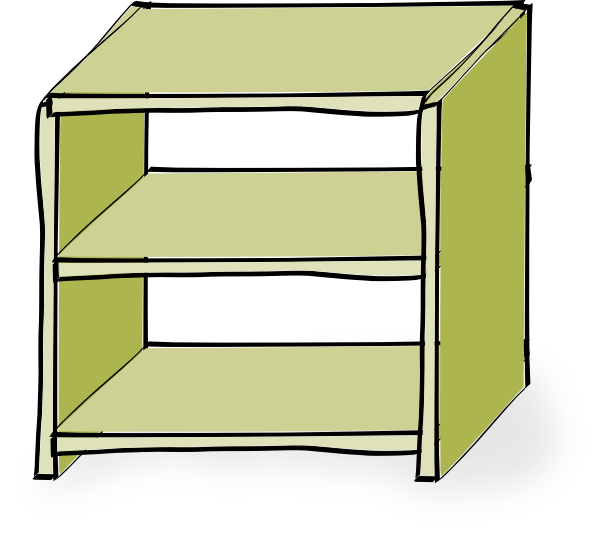 Victim-blaming attitudes
Lack of staff trained in forensic examination in one facility
Criminalisation or restrictions on access to abortion
H.E.L.P. course
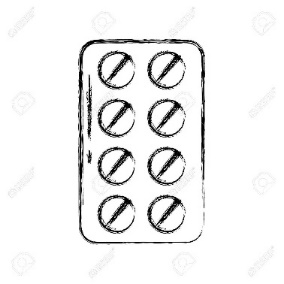 Existence of laws restricting use of emergency contraception
Lack of trained interpreters
[Speaker Notes: Supplies include:

Consent forms; 
Medical chart with pictograms for documentation of injury; 
Filing cabinet or storage space with lock; 
Info pamphlets for follow on care;]
Lack of confidentiality  risk of reprisal
Inadequate medico-legal structure: lack of procedures for processing or storing of evidence
Legal structure unaligned with international  standards;
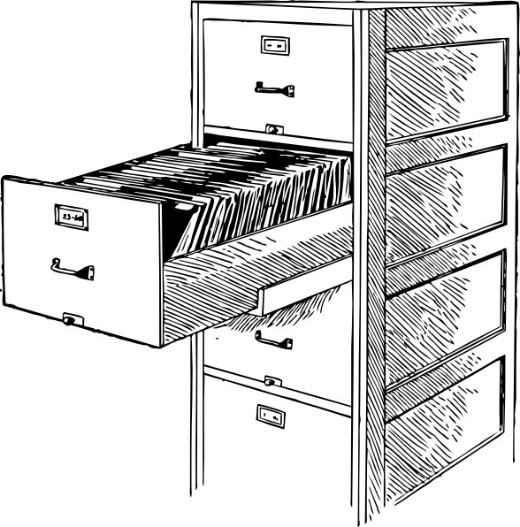 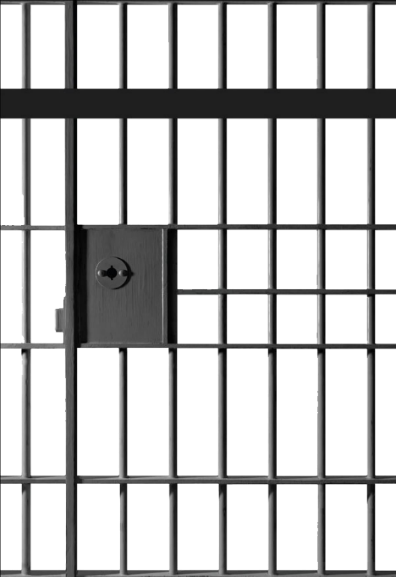 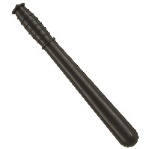 Fear of detention
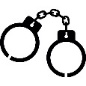 Lack of documentation needed to report; irregular migration status
Fear of further violence
H.E.L.P. course
Existence of mandatory reporting requirements (in law or practice)
Lack of recognition of potential survivors; existence of laws creating repercussions for survivors themselves
[Speaker Notes: Criminalization/ legal considerations
Lack of recognition of potential victim/survivor-survivors within legal structure (e.g. do not recognize men/boys as potential victims). 
Existence of anti-homosexuality laws, impact upon male victim/survivor/survivors in particular: 
Female victim/survivor/ survivors of sexual violence accused of adultery (“zina”)
Risk of administrative detention (to protect against killings in the name of so called ‘honour’)
Existence of clauses exonerating perpetrators who marry the victim/survivor
Irregular migration status  lack of access to justice in the first place]
Ethical and safety concerns
The Four Principles of a victim-survivor centered response:
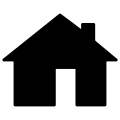 Respect for agency, well-being & individual choice 
Ensuring concerns for safety at the fore
Non-discrimination (impartiality) in support
Ensuring confidentiality is maintained at all times
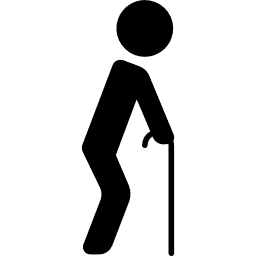 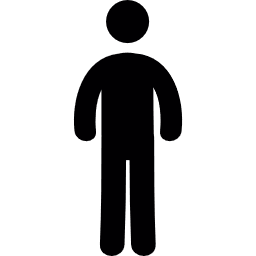 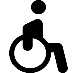 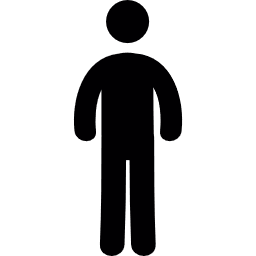 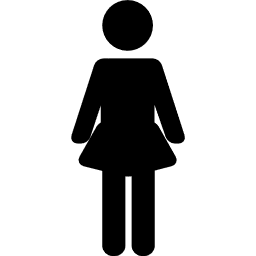 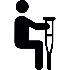 H.E.L.P. course
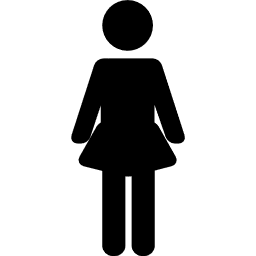 [Speaker Notes: Ask: 

An example of how each can be breached within provision of medical response: 

Respect – pushing a survivor to pursue a particular avenue of care – e.g. forensic documentation]
At the individual level, a victim/survivor centred response
H.E.L.P. course
Assessment of health services
Acceptability
Availability
AAAQ
H.E.L.P. course
Quality
Accessibility
[Speaker Notes: NB. Basics of the AAAQ framework are discussed during the module Health Care Service earlier in the H.E.L.P. course

Accessibility
Can care be accessed without police involvement (e.g. mandatory reporting)?
Do police or other security forces or armed group mediate access to facility?
Can care be accessed without payment or specific documentation? 
Is transportation covered?
Is the location physically accessible? 
Is it accessible to persons with disabilities? 
What are the entry points for accessing CMR? E.g. maternity ward, emergency ward, focal point, ‘code-word’ etc.
Are entry points inclusive of different groups of survivors? E.g. if maternity ward, this may exclude men, girls or un-married women etc. 
Acceptability
Is the staff /organization accepted by the community? (It is recommended to ask the population about their perception of the organization)
Are they associated with another organization (both governmental and non-governmental)?
Does the staff belong to a certain ethnic, religious or other grouping?
Awareness (this is still another point)
Community is aware of facility and what types of services can be offered there?
Are certain groups likely to perceive the service as not applicable to them?
Capacity to refer  
Are staff trained to provide referral to MHPSS (if not included), safety or protection services in a confidential manner?]
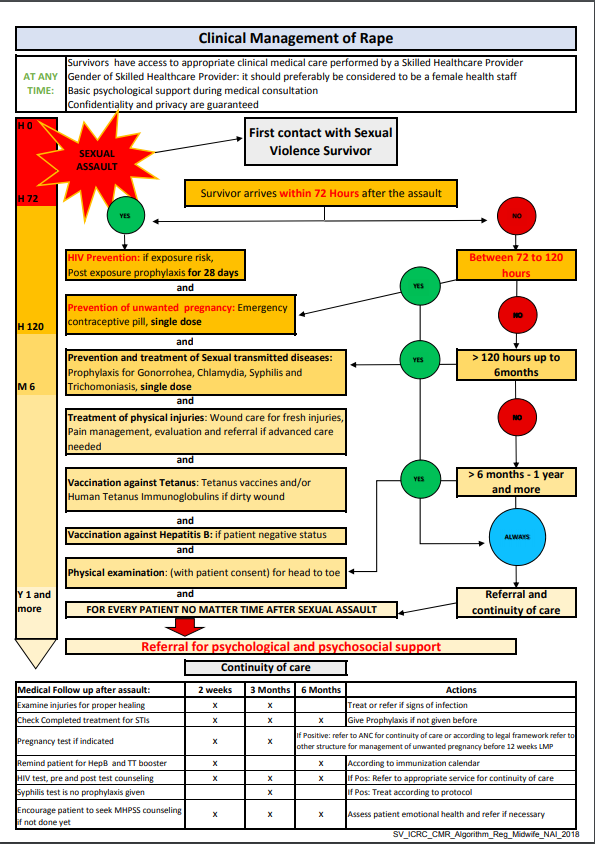 H.E.L.P. course
Clinical management of rape survivors in crisis situations and low income settings -> out? –see next slide
!
Clinical management of rape survivors in emergency and low-resource settings:
All medical personnel should be aware of the following;
Legal requirements with regard to reporting cases of SV to police; if mandatory reporting laws in place, the VSV must be notified beforehand in order to inform their decision on whether/not to proceed with care. 
National and, if applicable, local protocols for testing of forensic materials (necessary to avoid collecting evidence that cannot be processed etc.).
Legal requirements regarding testimonial in court and accountability to justice system
Relevant information for legal referrals
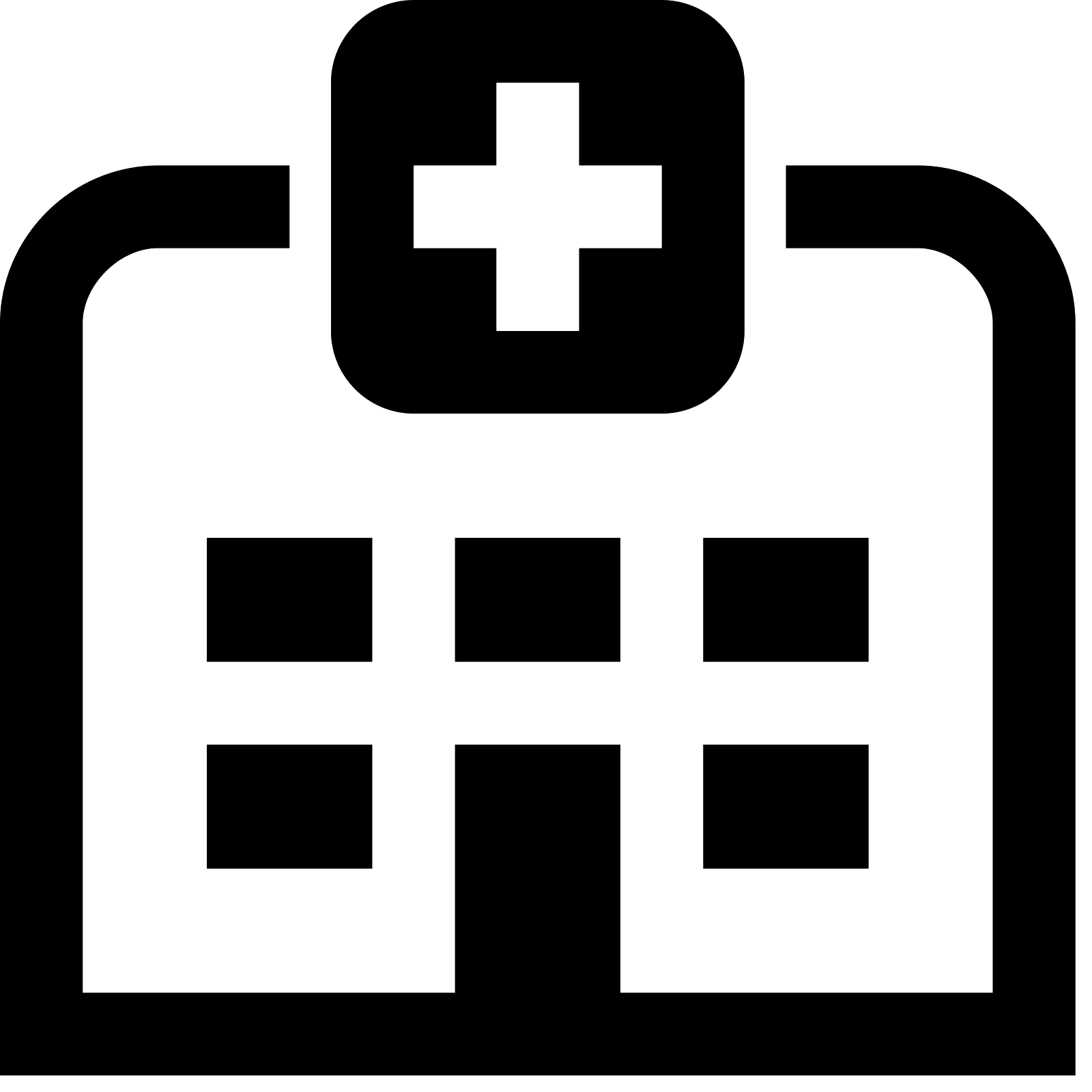 1. Preparation to offer medical care
2. Preparation of VSV for examination
3. Taking of history
4. Collection of forensic evidence
5. Performing of physical examination
6. Prescribing treatment
7. Counselling the VSV
8. Follow up care
*Based on WHO/ UNHCR (2004), Clinical Management of Rape Survivors- revised ed.
Avoid asking questions that indicate blame e.g. why were you in X place alone? What were you wearing at the time of assault? Did you attempt to fight back? Etc.
[Speaker Notes: All medical personnel should be aware of the legal considerations in their context that are mentioned here]
Clinical management of rape survivors
Clinical management of rape survivors in emergency and low-resource settings:
Avoid asking questions that indicate blame e.g. why were you in X place alone? What were you wearing at the time of assault? Did you attempt to fight back? Etc.
As health professional, be aware of 
Legal requirements with regard to reporting cases of SV to police; if mandatory reporting laws in place, the VSV must be notified beforehand in order to inform their decision on whether/not to proceed with care. 
National and, if applicable, local protocols for testing of forensic materials (necessary to avoid collecting evidence that cannot be processed etc.).
Legal requirements regarding testimonial in court and accountability to justice system
Relevant information for legal referrals
H.E.L.P. course
!
*Based on WHO/ UNHCR (2004), Clinical Management of Rape Survivors- revised ed.
Minimum requirements for clinical management of sexual violence in low-resources settings
H.E.L.P. course
Minimum requirements for clinical management of sexual violence in low-resources settings
H.E.L.P. course
Collecting forensic evidence of Sexual ViolenceSee notes AVR -> next 2 slides
The primary purpose of an examination of a VSV, is to access what kind of medical care should be provided.
Remember: The injury incurred does not automatically speak to the gravity of violence experienced. 
Many cases of sexual violence will have no clinical findings; it is not the role of the examiner to determine whether or not SV took place.
When documenting evidence or asking for clarification on specific details: avoid using words such as ‘alleged,’ ‘suspected,’ or those that otherwise indicate suspicion or disbelief in the person’s narrative.
!
!
!
Forensic examination (abridged) *:
VSVs should never be pressured into undergoing forensic examination. The role of the medical practitioner is to inform not advise.
VSV should be given option of being examined by a person of their chosen gender (if applicable), and/or to be accompanied by someone they trust. The same applies towards interrupters, if applicable.
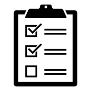 Description of steps comprising examination, reassurance of VSV that they are in control of the process and can stop at any time
Performance of physical and genital examination (note: different procedures depending on if VSV presents pre or post 72hrs of incident)
Description of incident should be recorded in words of VSV
VSV should be given the option to review medical script and remove any detail they are uncomfortable with being shared
Medical certificates should only be shared with human rights bodies, upon consent and with identifying information removed
H.E.L.P. course
*Based on WHO/ UNHCR (2004), Clinical Management of Rape Survivors- revised ed.  Step 4.
Collecting forensic evidence of sexual violence -see
Primary purpose of an examination of a VSV is to assess what kind of medical care should be provided. 

VSVs should never be pressured into undergoing forensic examination. The role of the medical practitioner is to inform not advise. 

Remember: The injury incurred does not automatically speak to the gravity of violence experienced. 

Many cases of sexual violence will have no clinical findings; it is not the role of the examiner to determine whether or not SV took place. 

When documenting evidence or asking for clarification on specific details: avoid using words such as ‘alleged,’ ‘suspected,’ or those that otherwise indicate suspicion or disbelief in the person’s narrative.
!
!
!
!
H.E.L.P. course
!
Collecting forensic evidence of sexual violence see
!
VSV should be given the option of being examined by a person of their chosen gender (if applicable), and/or to be accompanied by someone they trust. 

Description of steps comprising examination, reassurance of VSV that they are in control of the process and can stop at any time

Performance of physical and genital examination (Note: different procedures depending on whether VSV presents pre or post 72hrs of incident) 

Description of incident should be recorded in the words of VSV

VSV should be given the option to review medical script and remove any detail they are uncomfortable with being shared

Medical certificates should only be shared with human rights bodies, upon consent and with identifying information removed
!
!
!
!
H.E.L.P. course
!
Based on WHO/ UNHCR (2004), Clinical Management of Rape Survivors- revised ed.  Step 4.
??
What might be the problem with situating an entry point for access to clinical management of sexual violence within a maternity ward?
H.E.L.P. course
??
What ethical safety concerns must be considered when conducting community awareness raising for health services on sexual violence?
H.E.L.P. course
[Speaker Notes: Provide information to community leaders, women’s groups,
men, adolescents
Use different media (radio, posters, leaflets, sessions at
outpatient clinic) to disseminate your message
Information on prevention of SV and where to get care
Give correct information on available services (i.e. PEP
prevents transmission of HIV - it is not treatment of AIDS)
Emphasize: seek care at earliest opportunity: within 72 hrs
Develop talking points to ensure all staff deliver the same
Message

Context- language 
Discreet 
Creative placement 
Imaging]
Resources
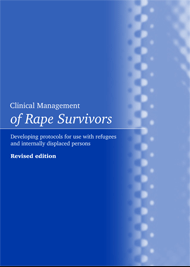 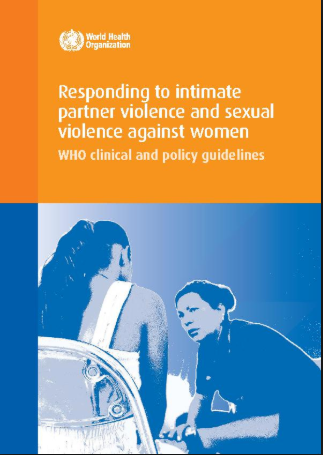 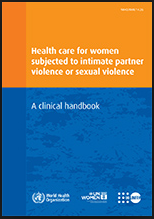 WHO, 2014: Health care for women subjected to intimate partner violence or sexual violence: a clinical handbook
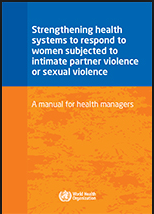 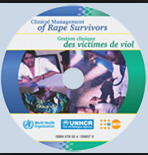 WHO, 2004: Clinical Management of Rape Survivors: Developing Protocols for work with Refugees and Internally Displaced Persons
WHO, 2013 Responding to Intimate Partner Violence and Sexual Violence Against Women: WHO Clinical and Policy Guidelines
WHO, 2017:Strenghtening Health Systems to Respond to Women Subjected to Intimate Partner Violence or Sexual Violence: a manual for health managers
H.E.L.P. course
Resources
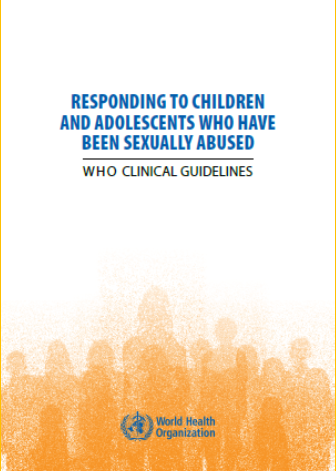 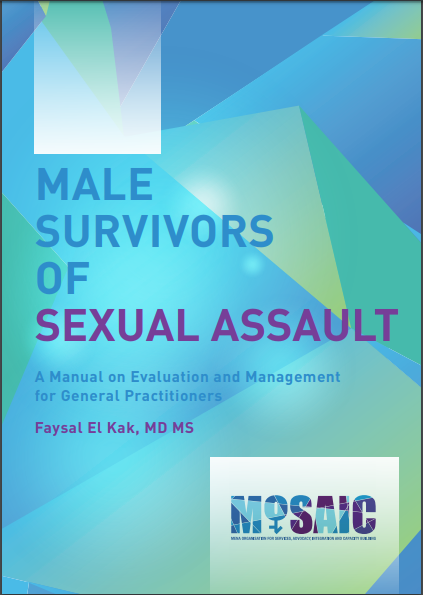 MOSAIC, CMR for Male Survivors of Sexual Assault
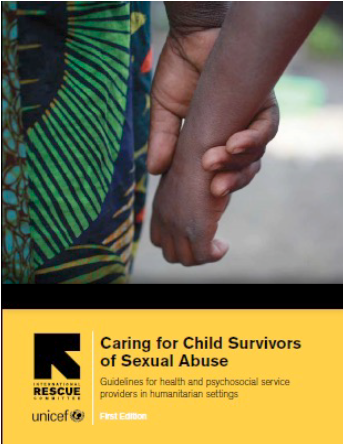 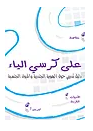 MOSAIC, Toolkit for understanding issues of SOGI
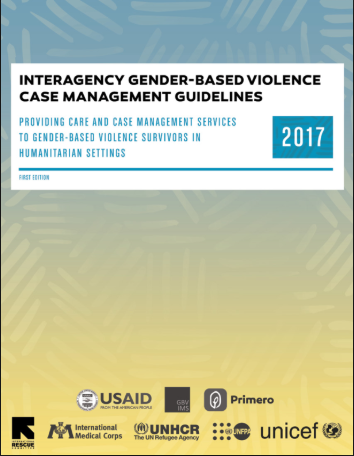 WHO, Responding to Children and Adolescents who Have Been Sexually Abused
H.E.L.P. course
2017, Interagency GBV Case Management Guidelines
IRC, Caring for Child Survivors of Sexual Abuse
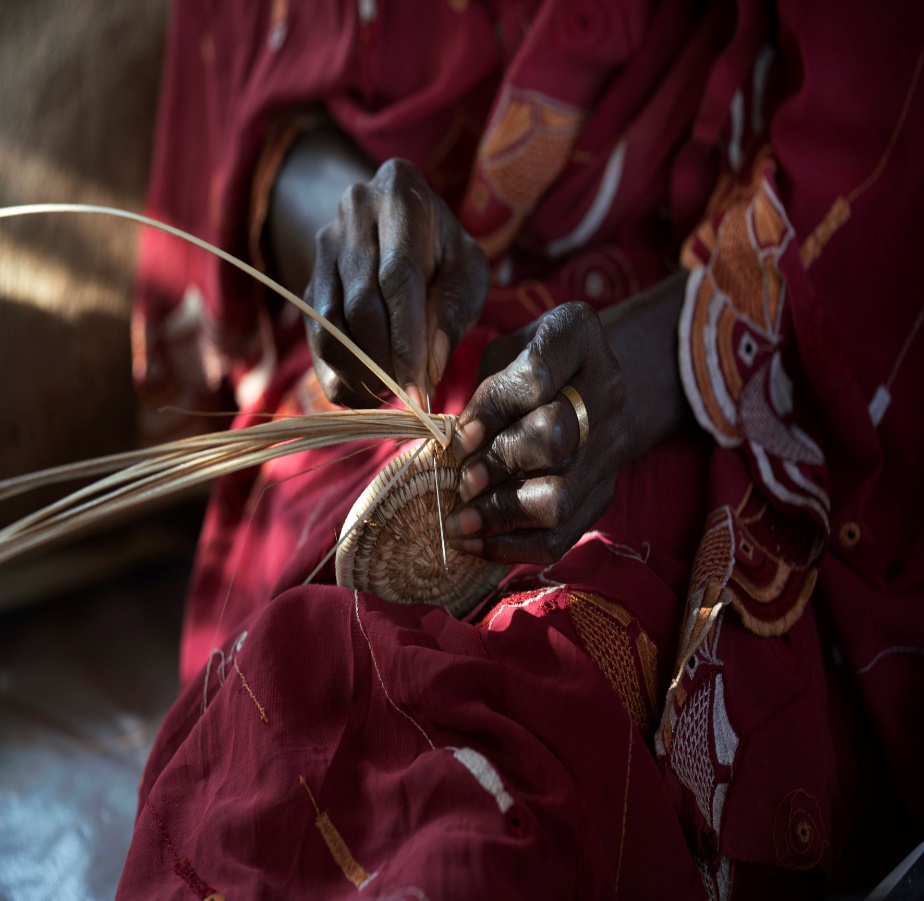 A woman takes part in a basket-weaving workshop as part of a multidisciplinary project within the Wau Protection of Civilians camp, encompassing components of livelihood support, protection and mental health and psycho-social support. Wau, South Sudan, 2017.
H.E.L.P. course
Questions?
The following slides were part of the module sexual and reproductive health in the Hawaii 2019  H.E.L.P. course (MISP section)   Facilitated by Ribka Amsalu, Senior Advisor, Emergency Health department of Global Health, Save the Children USA
Sexual Violence

Prevent  sexual violence and respond 
to needs of survivors
- is an umbrella term for any harm that is perpetrated against a person’s will that results from power inequities that are based on gender roles
- may be physical, sexual, psychological, economic or socio-cultural – sexual threats, humiliation, assault, domestic violence, etc
- is any non-consented action of a sexual nature, including rape, attempted rape, sexual exploitation and sexual abuse
- is a subset of the broader category of gender-based violence (GBV)
- is an act of non-consensual sexual intercourse
- involves the use of force, threat of force, and/or coercion
- Any penetration is considered rape.
Efforts to rape someone which do not result in penetration are considered attempted rape.
[Speaker Notes: Let’s review a few terms before discussing sexual violence and GBV further. Survivors of sexual violence can be of any sex, gender, or age]
Sexual Violence
Sexual violence
MISP priority interventions focus specifically on:
Prevention of sexual violence (multi-sectoral)
Providing clinical and psychosocial care for survivors
Raising community awareness of the services available and prevention measures
Sexual Violence
Sexual violence: Prevention
Consultation with community 
Multi-sectoral task force for prevention of sexual violence
Risk mapping
Firewood, water patrols
Lighting
Secure sanitation and bathing
Community awareness campaigns
Code of conduct for humanitarian workers in place and enforced
“the girls need more privacy in the evacuation centers, there is no privacy to change clothes and it is really hard to take a bath in rest rooms as there is no privacy” a girl, in Estancia, Philippines . SOWM report 2014
Sexual Violence
Sexual violence: care for survivors
Post-exposure prophylaxis (PEP)
Emergency contraception (EC, IUDs) 
Care of wounds and prevention of tetanus
Presumptive treatment of STIs
Prevention of hepatitis B
Prevention of Human Papilloma Virus (HPV)
Collecting forensic evidence 
Linking survivors with other services  such as psychosocial services
[Speaker Notes: A health care provider may be the first or only person a survivor ever approaches and the quality of the care provided can have short and long-term impacts on the well-being of the survivor and the survivor’s willingness to disclose. Therefore, all health providers (including those who are not working in facilities equipped to provide clinical care for survivors of sexual violence) must be prepared to provide the first-line of support, which includes empathetic listening and validation, identifying the survivor’s immediate emotional, psychological, and physical needs, and identifying available support services. 

Only providers explicitly trained and supervised in the collection of forensic evidence should undertake the collection of other samples of forensic evidence 
It is the role of the health provider to document the exam and the findings consistent with the survivor’s description of what happened, but it is not the role of the provider to establish whether, legally, a rape happened

If a microscope is available and no more than 5 days have passed since the incident, a trained health provider or laboratory worker can examine wet-mount slides for the presence of sperm


The importance of seeking immediate medical care following sexual violence:
No later than 72 hours for prevention of HIV
No later than 120 hours for prevention of pregnancy 
Progestin-only ECPs (delay or prevent ovulation )

400 mg of cefixime plus 1 g of azithromycin orally will be sufficient presumptive treatment for gonorrhea, chlamydial infection, and incubating syphilis 
PEP must be initiated as soon as possible and no later than 72 hours following exposure and continued for 28 days. Offer counseling and testing for HIV in the first 2 weeks after the incident. 

Age
Treatment
Adults and adolescents. Backbone regimen: Tenofovir (TDF) + Lamivudine (3TC) or Emtricitabine (FTC). Recommended  third drug: Lopinavir/ritonavir (LPV/r) or Atazanavir/ritonavir (ATV/r) . Where available Raltegravir (RAL), Darunavir + ritonavir (DRV/r), or Efavirenz (EFV) can be considered as alternative options for the third drug

Children 10 years and younger. Backbone regimen: Zidovudine (AZT) + Lamivudine (3TC). Alternative regimen: Abacavir ABC + Lamivudine (3TC) or Tenofovir (TDF) + Lamivudine (3TC) or Emtricitabine (FTC). Recommended  third drug: Lopinavir/ritonavir (LPV/r) is recommended as third drug for HIV PEP in children) . An age-appropriate alternative regimen can be identified among Atazanavir/ritonavir (ATV/r), Raltegravir (RAL), Darunavir + ritonavir (DRV), Efavirenz (EFV) and Nevirapine (NVP)
.

Provide hepatitis B vaccine within 14 days of the assault unless the survivor is fully vaccinated. A total of 3 doses are needed, the second dose 4 weeks after the first, and the third dose 8 weeks after the second dose.
 
Consider providing the HPV vaccine to any age 26 or younger, unless the survivor has been fully vaccinated. In most cases, a total of 3 doses need to be given over a 6-month period.

Where relevant, discuss adherence to STI prophylaxis or treatment including PEP and hepatitis B vaccination (additional doses at 1 month and 6 months), HIV testing at 3 months and 6 months, and pregnancy status and options]
Sexual Violence
Why are incidents of sexual violence often not reported?
Fear of retribution, 
Shame, stigma, 
Powerlessness, 
Lack of support, 
Unreliability of public services, 
Lack of trust in the health services  
Lack of confidentiality 
Unfamiliarity with the services.
Sexual Violence
We keep in our heart
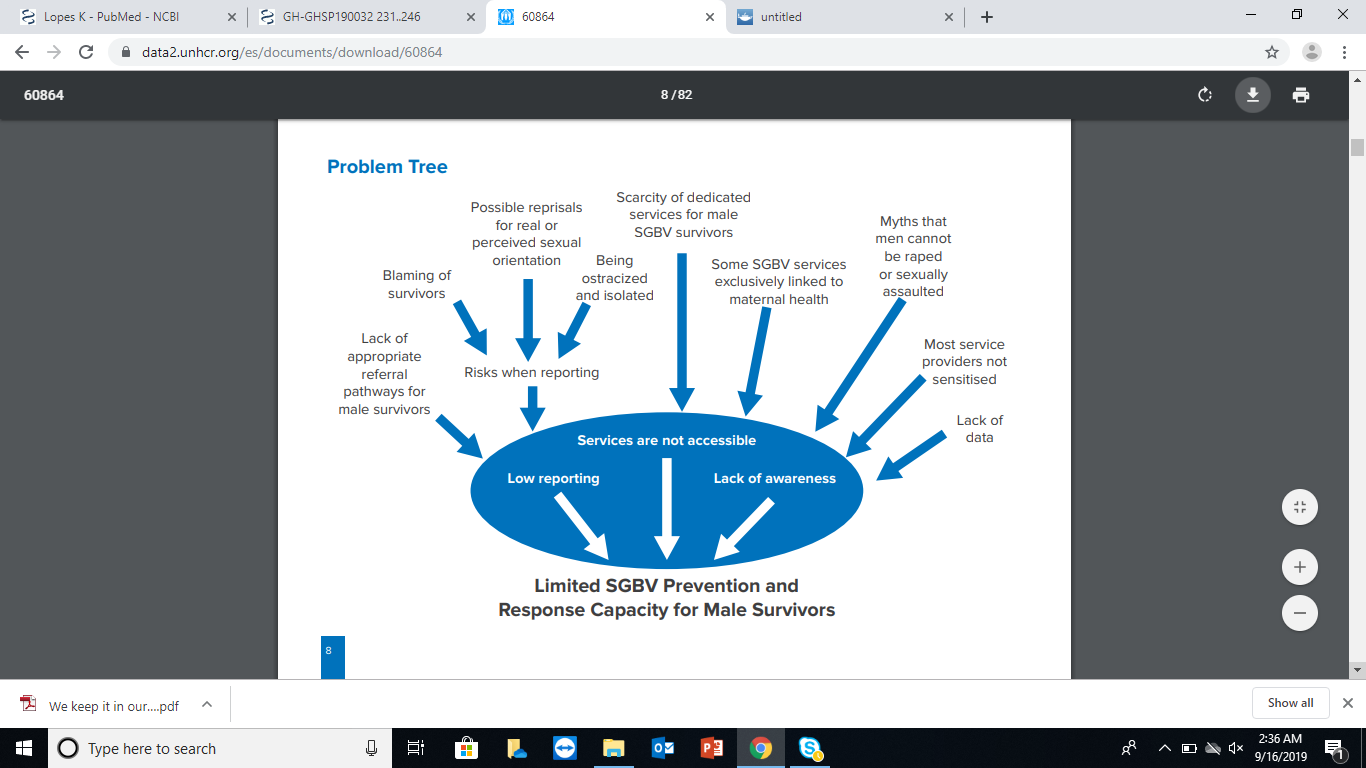 https://data2.unhcr.org/es/documents/download/60864
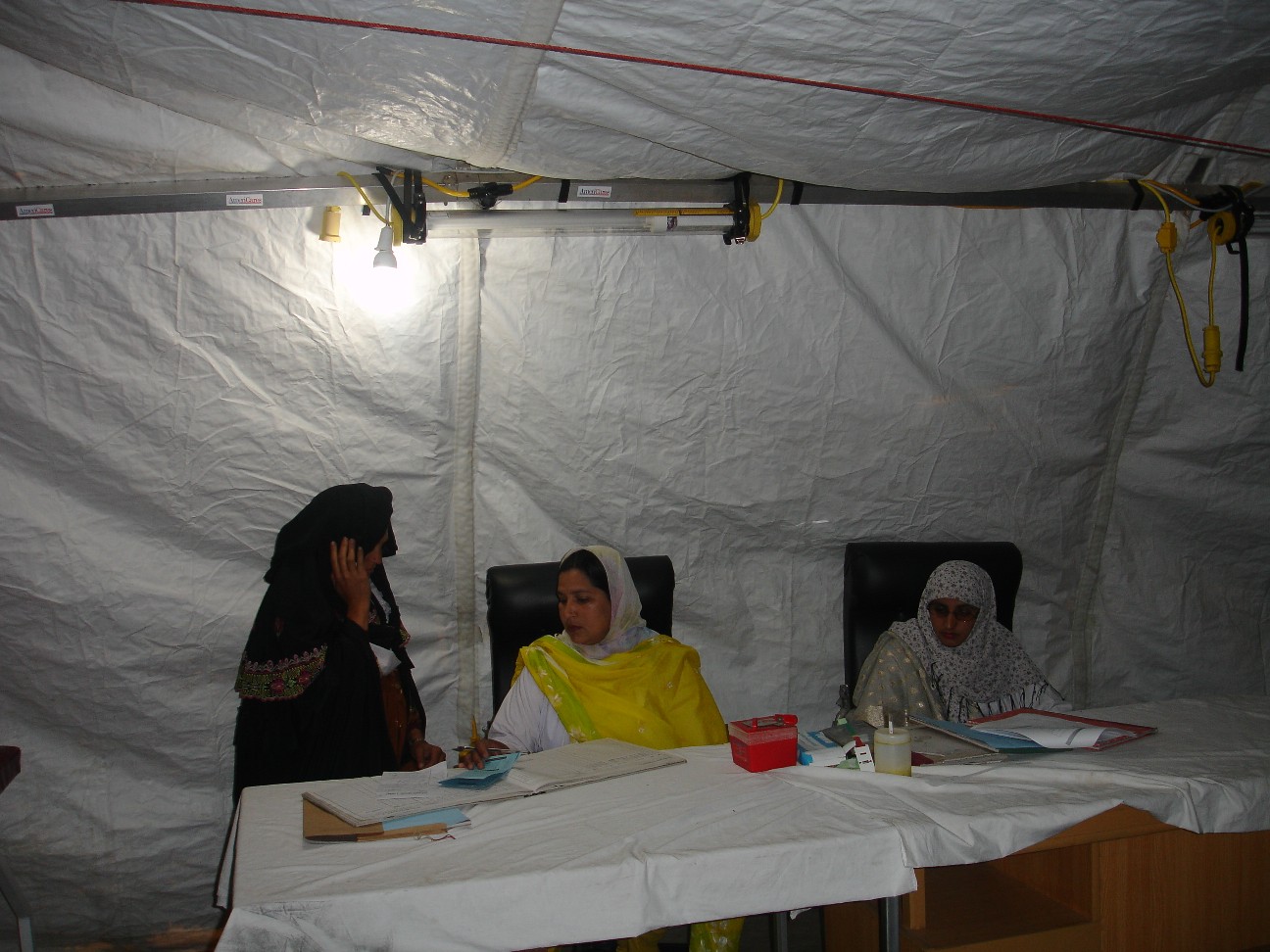 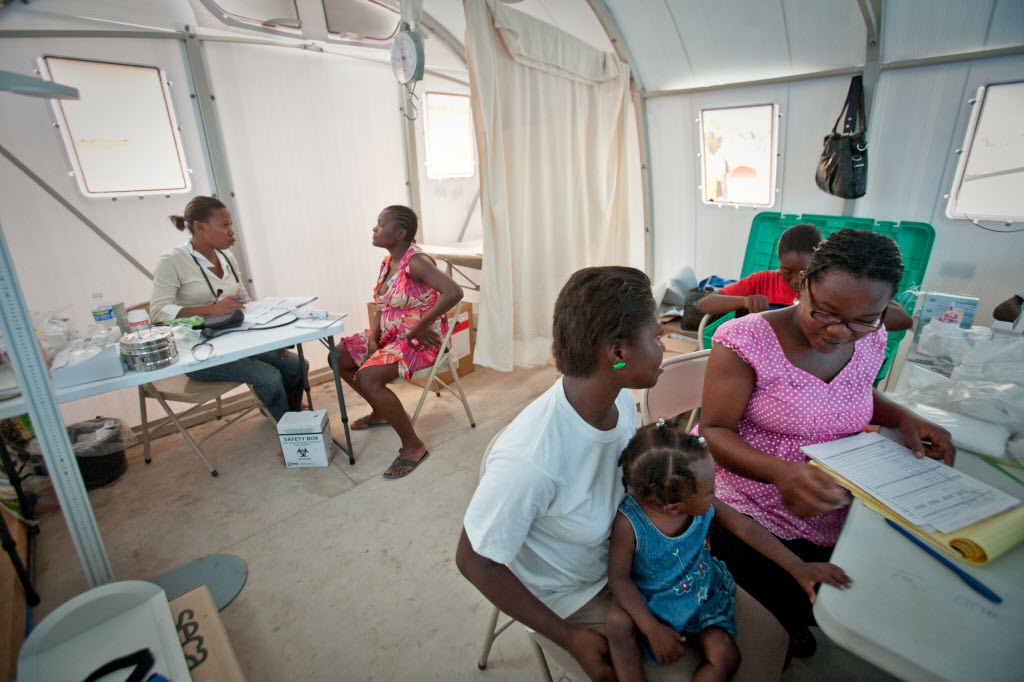 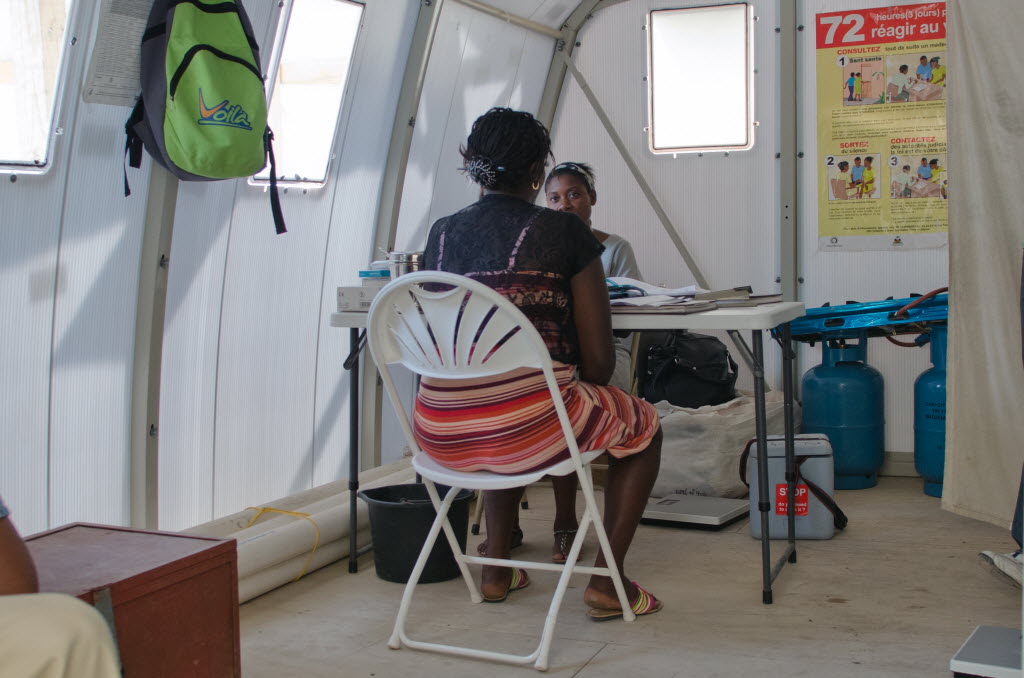 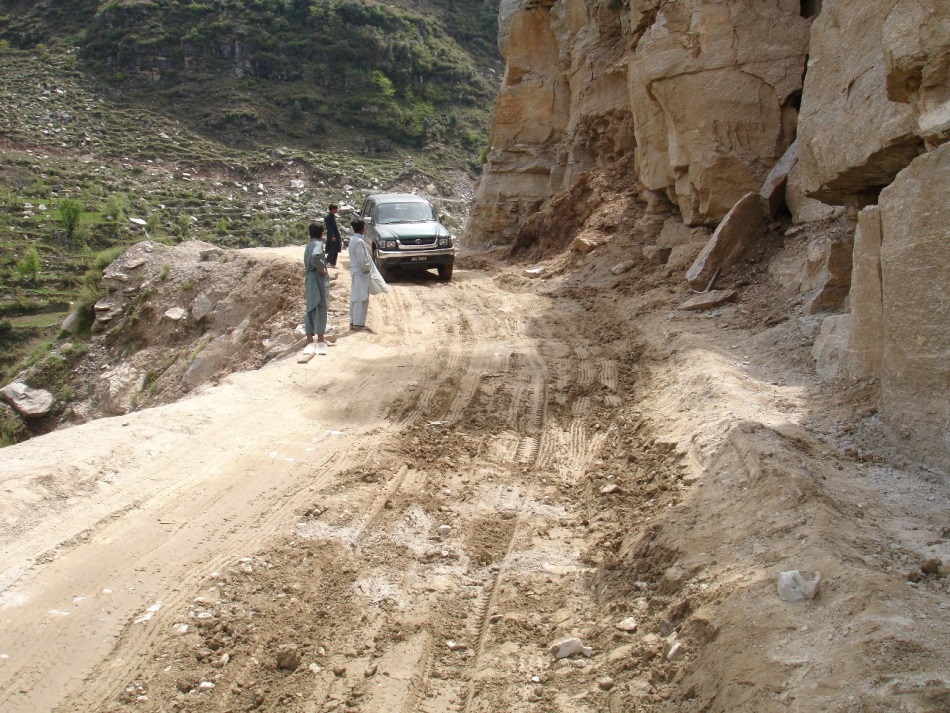 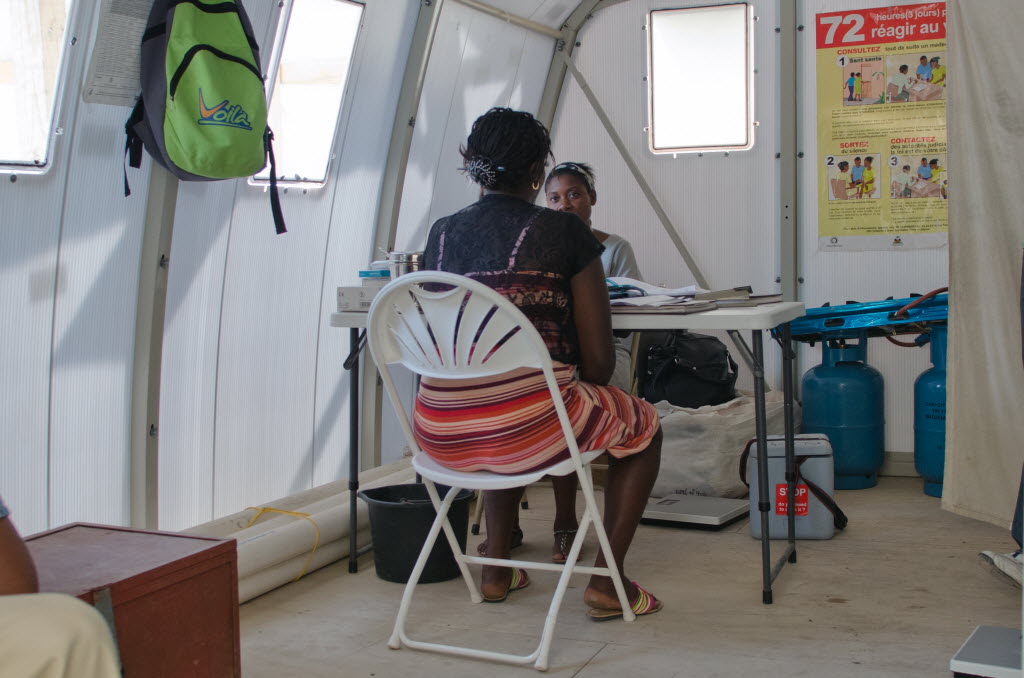 Sexual Violence
Programmatic Considerations
Survivor centered - prevention and response
Multi-sectoral 
Community - meaningfully engaged
Train health and other sector staff
Equip heath facilities with necessary supplies
Privacy and confidentiality 
Individualized approach to care
Document and course-correct, prevention and response.
Questions / Comments?